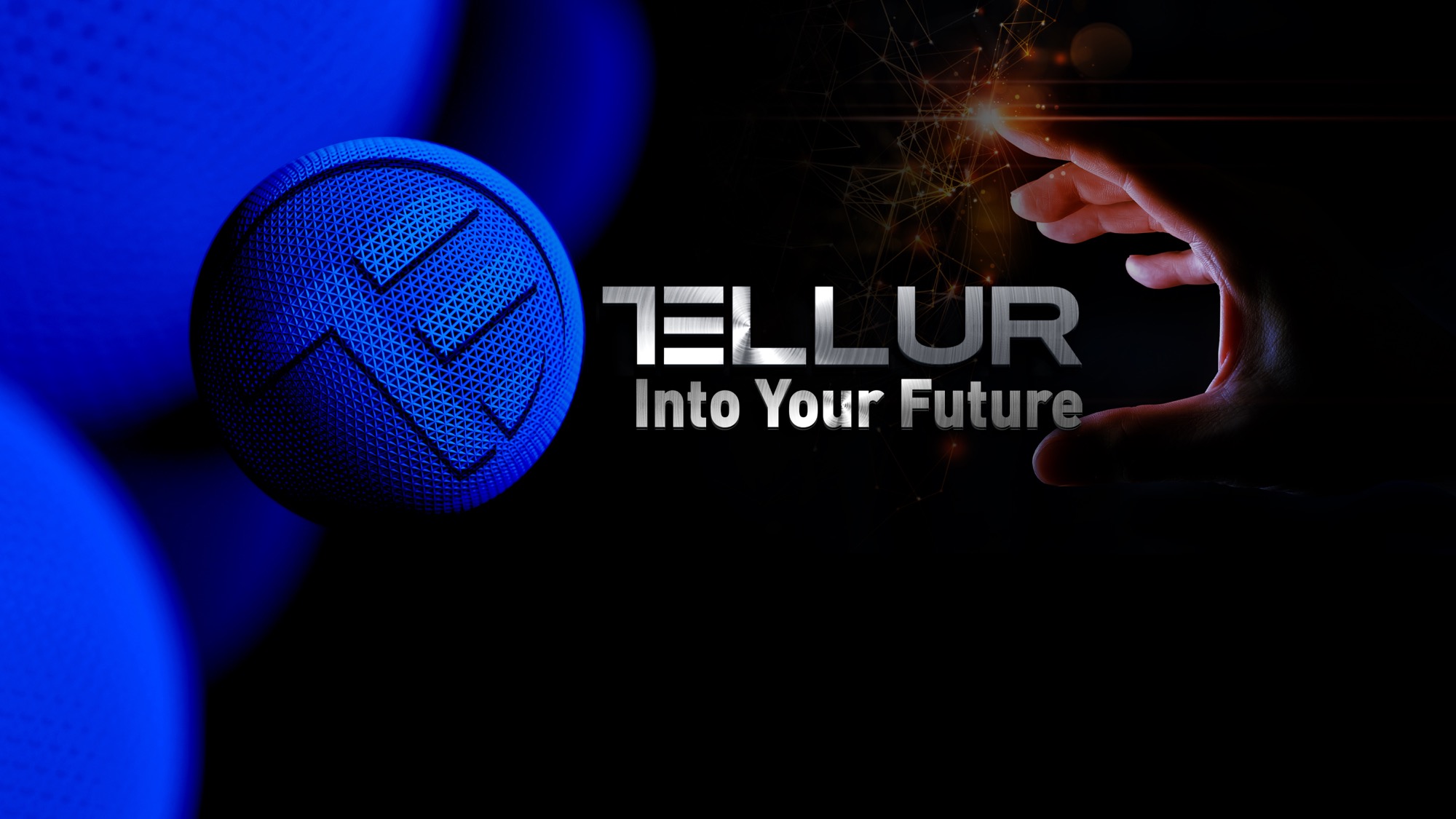 Valvă Apă Wi-Fi Smart
TLL331501
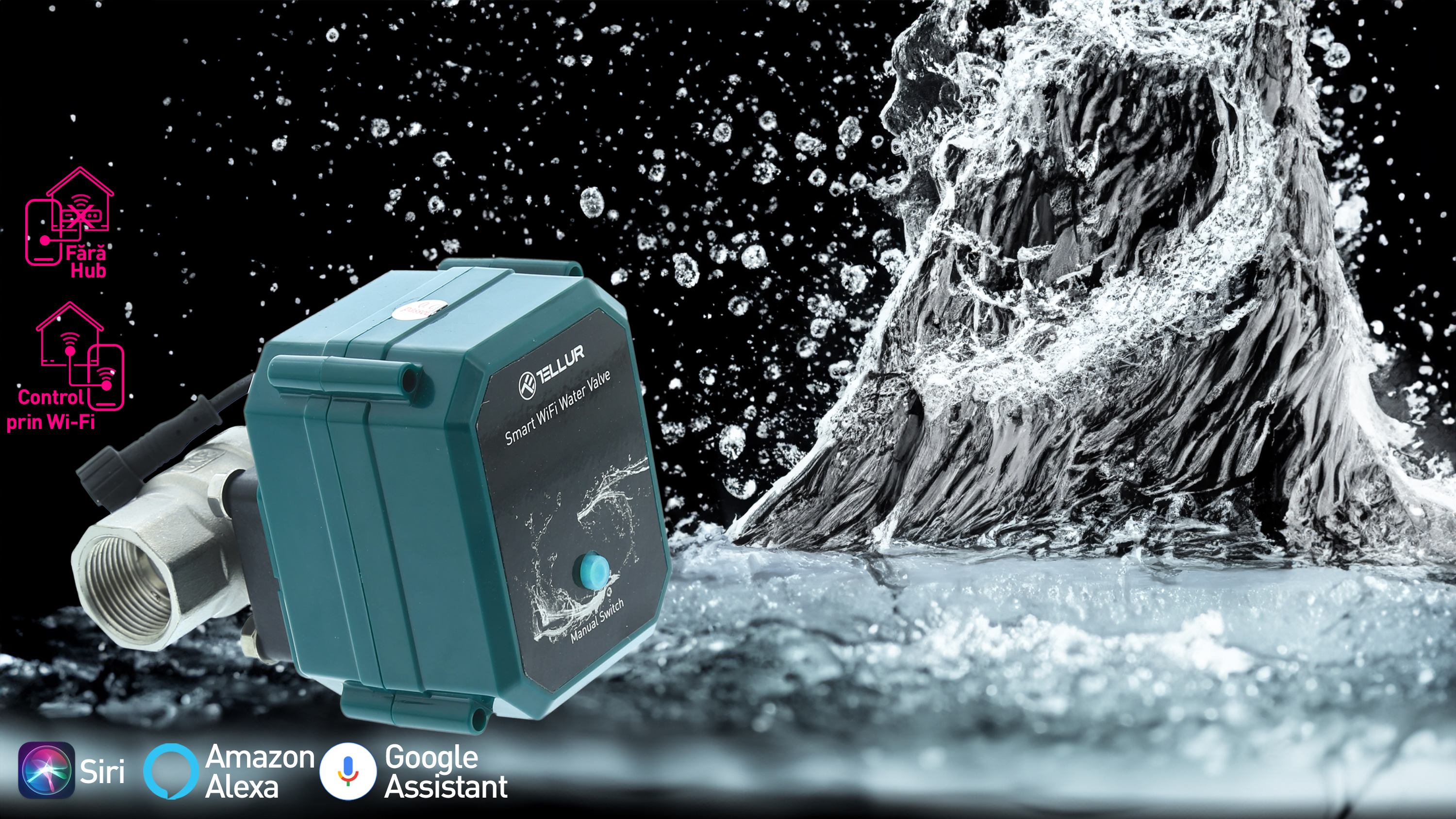 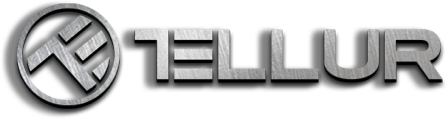 Valvă Wi-Fi apă Tellur Smart, DN20,  IP67, 10 bari, DC 5V
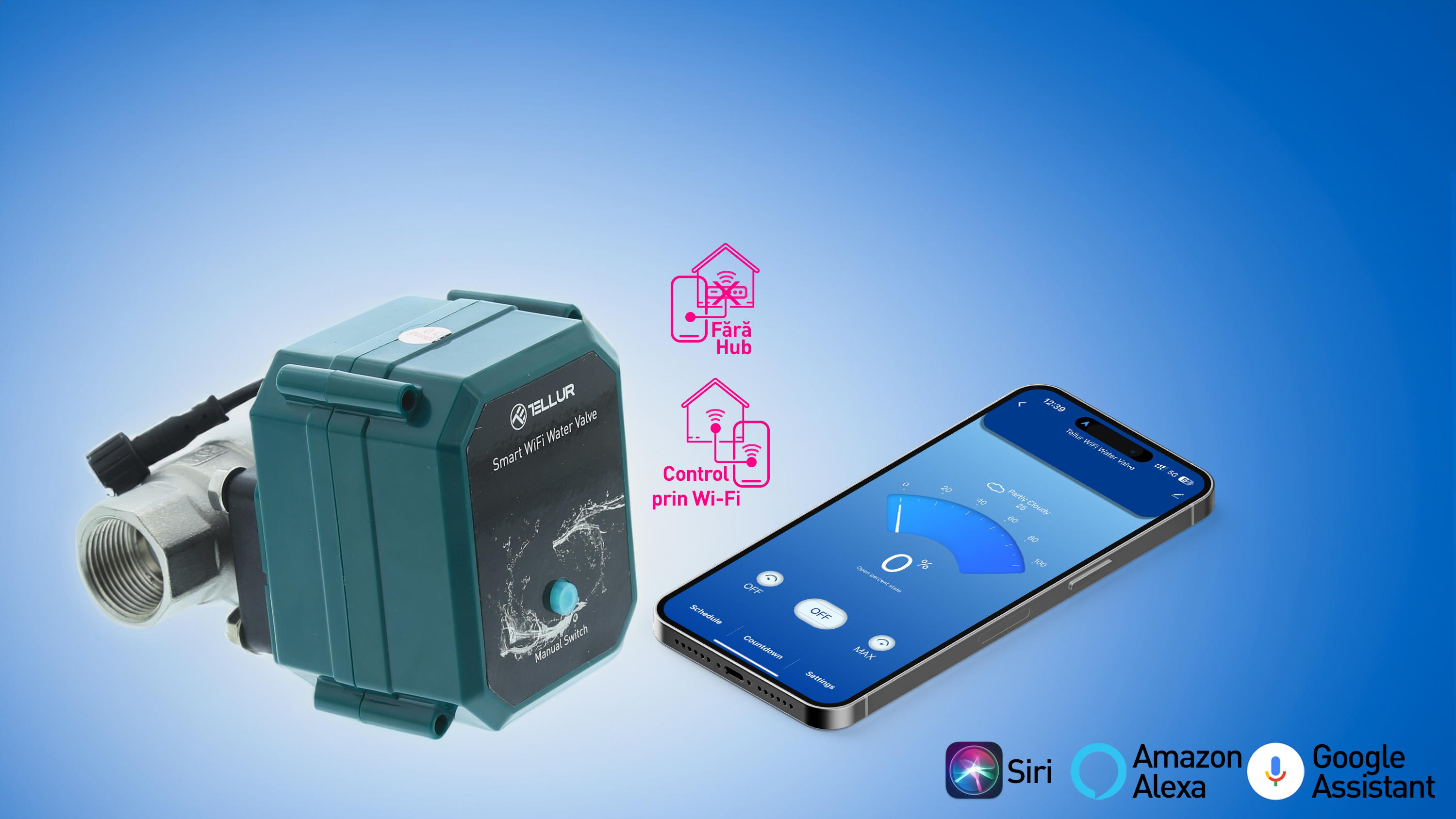 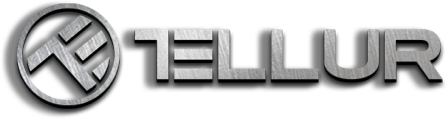 Control Inteligent al Apei
Programabilă
IP67
Valvă Inteligentă de control al Apei
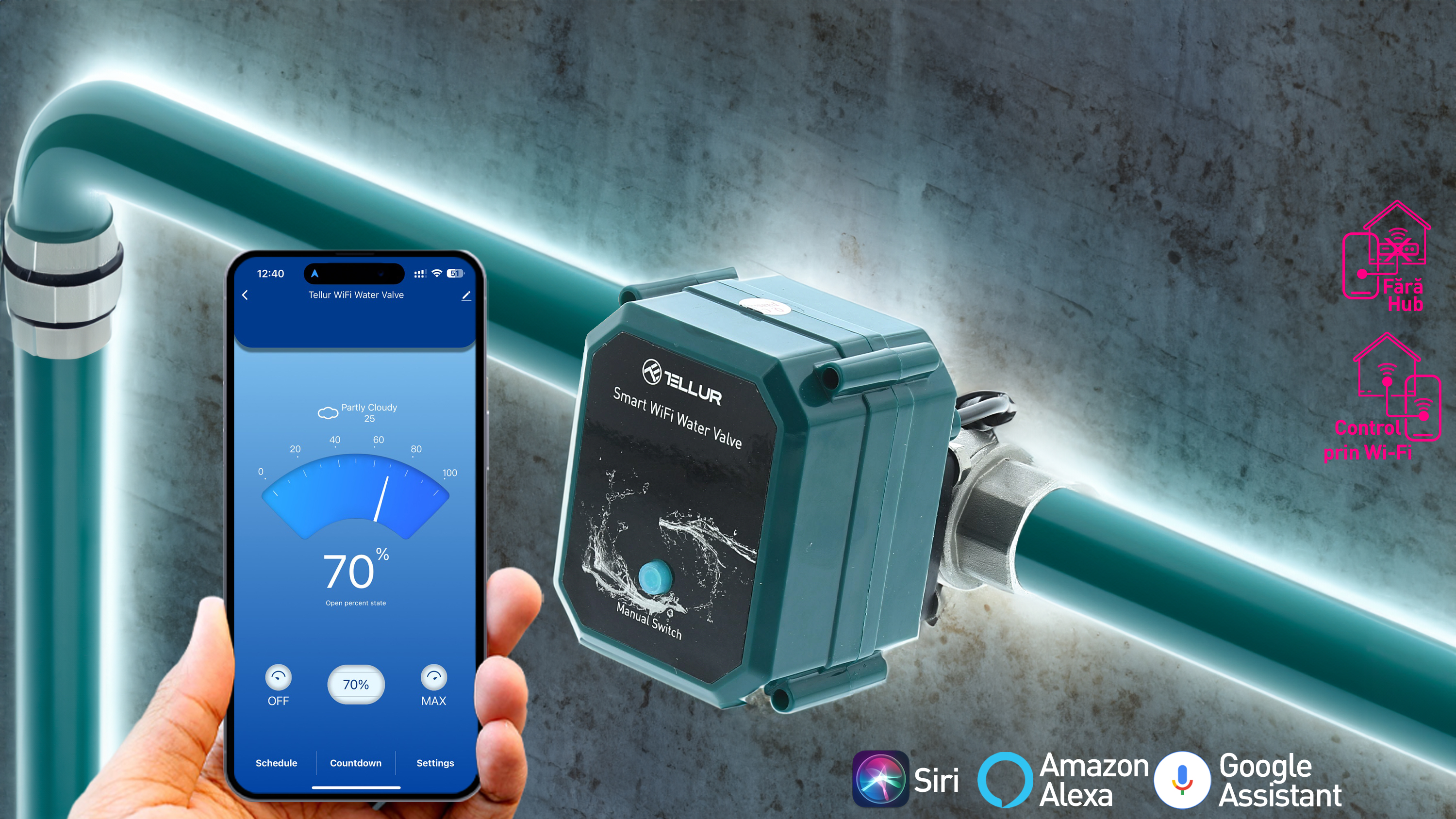 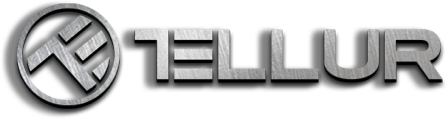 Complet programabilă, funcții integrate ce se pot personaliza, scenarii inteligente
Protecție împotriva căderilor de curent
Ușor de instalat și utilizat cu aplicația Tellur Smart
Perfect integrată în ecosistemul Tellur Smart
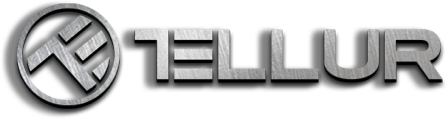 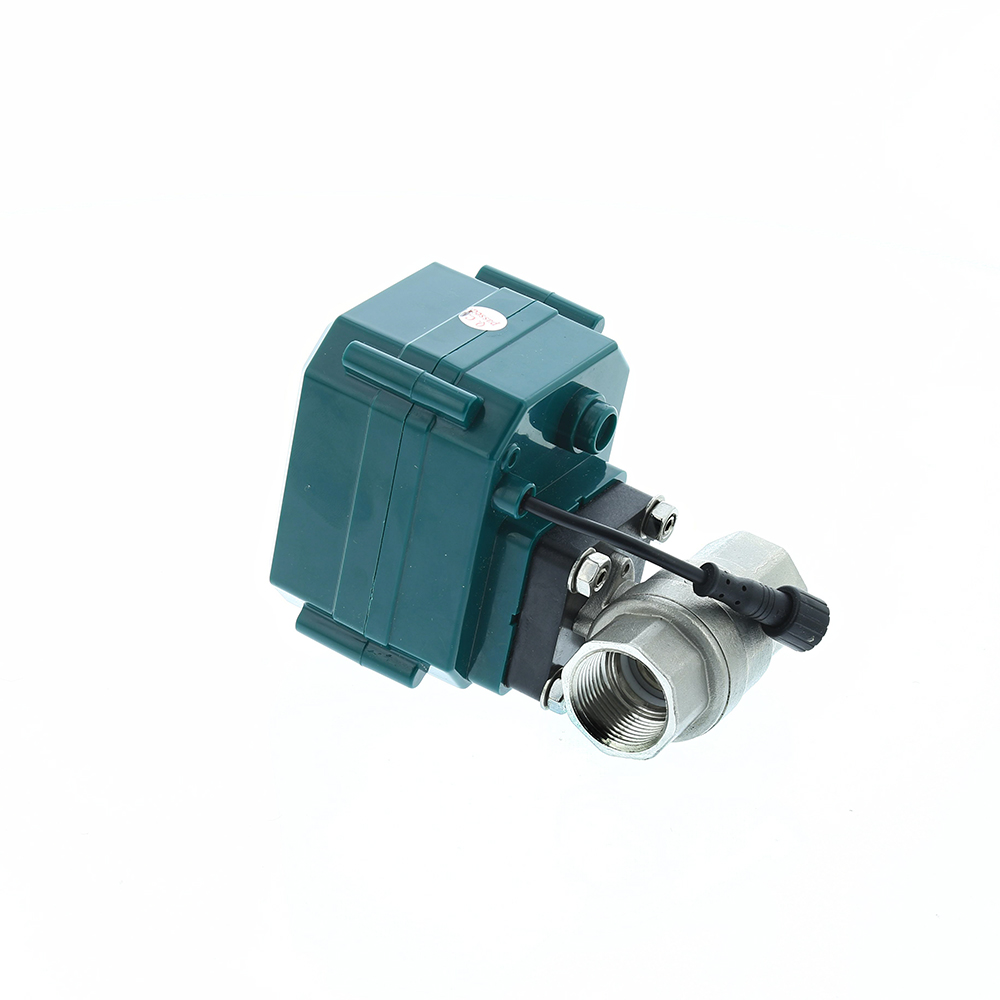 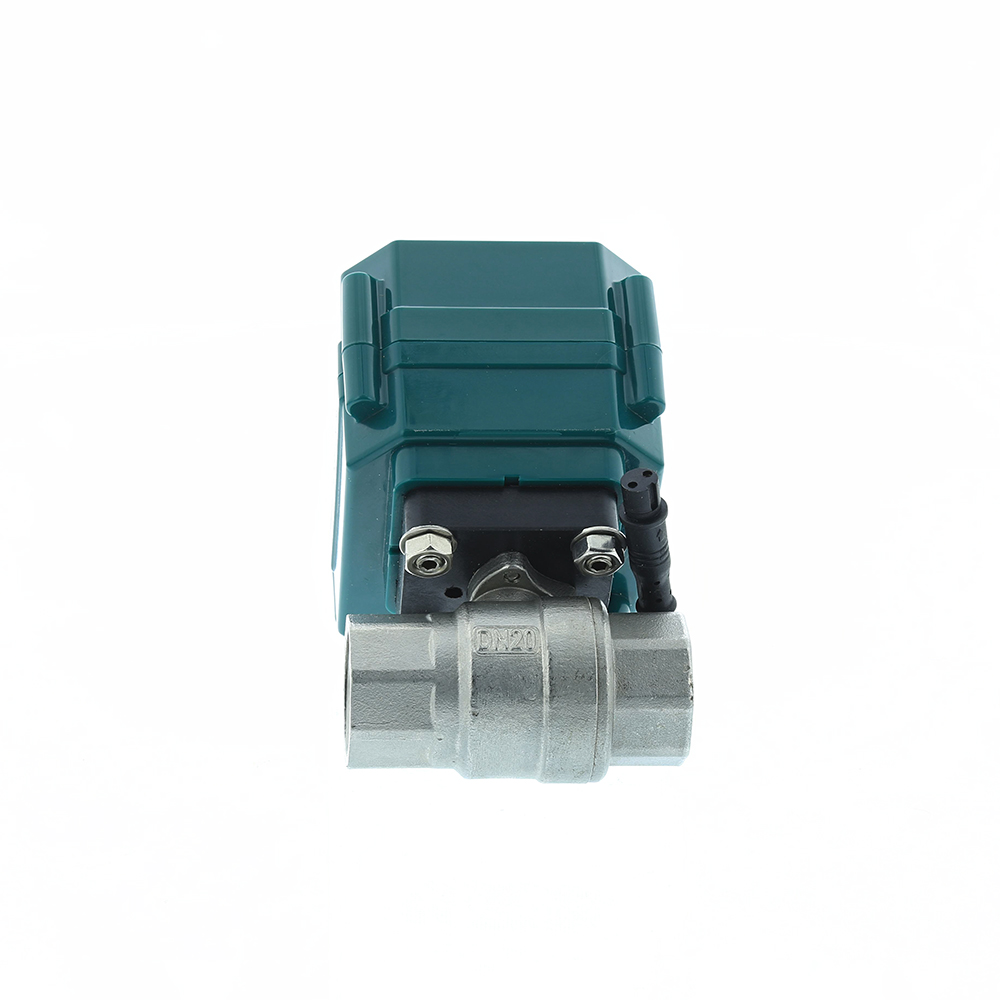 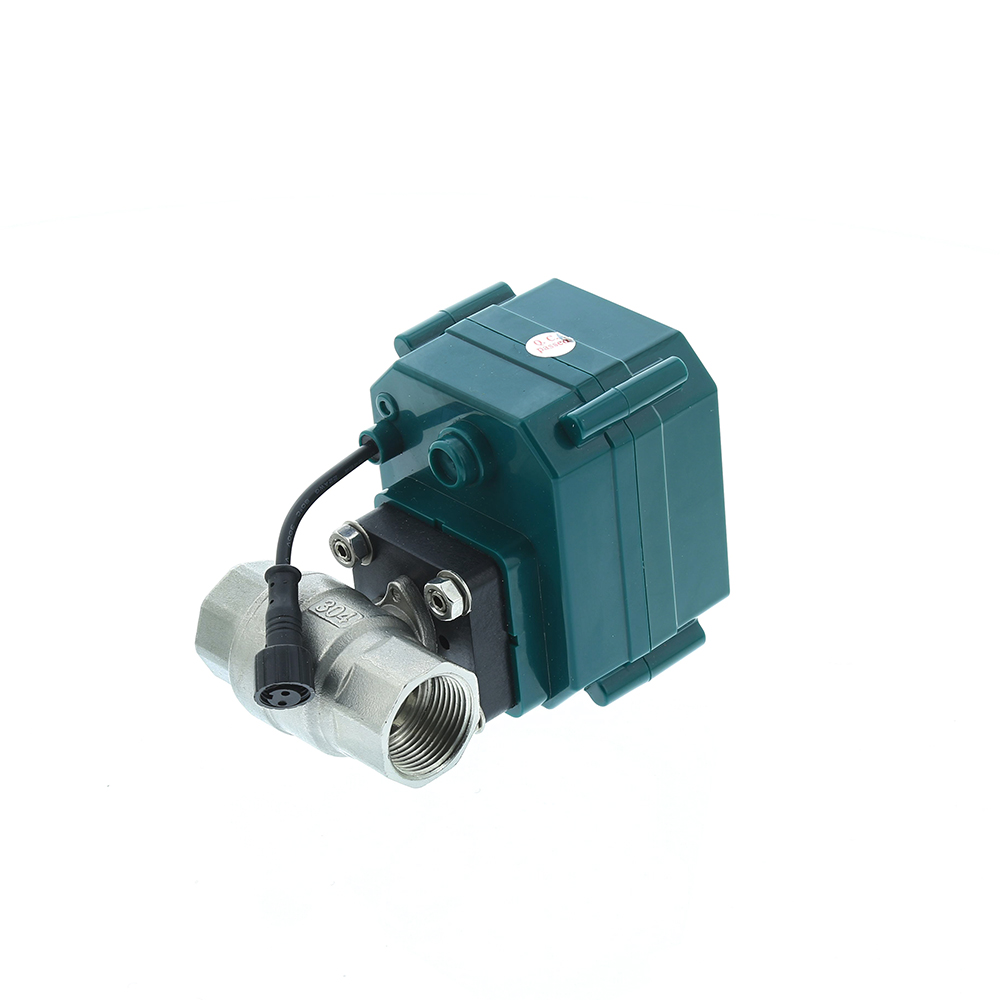 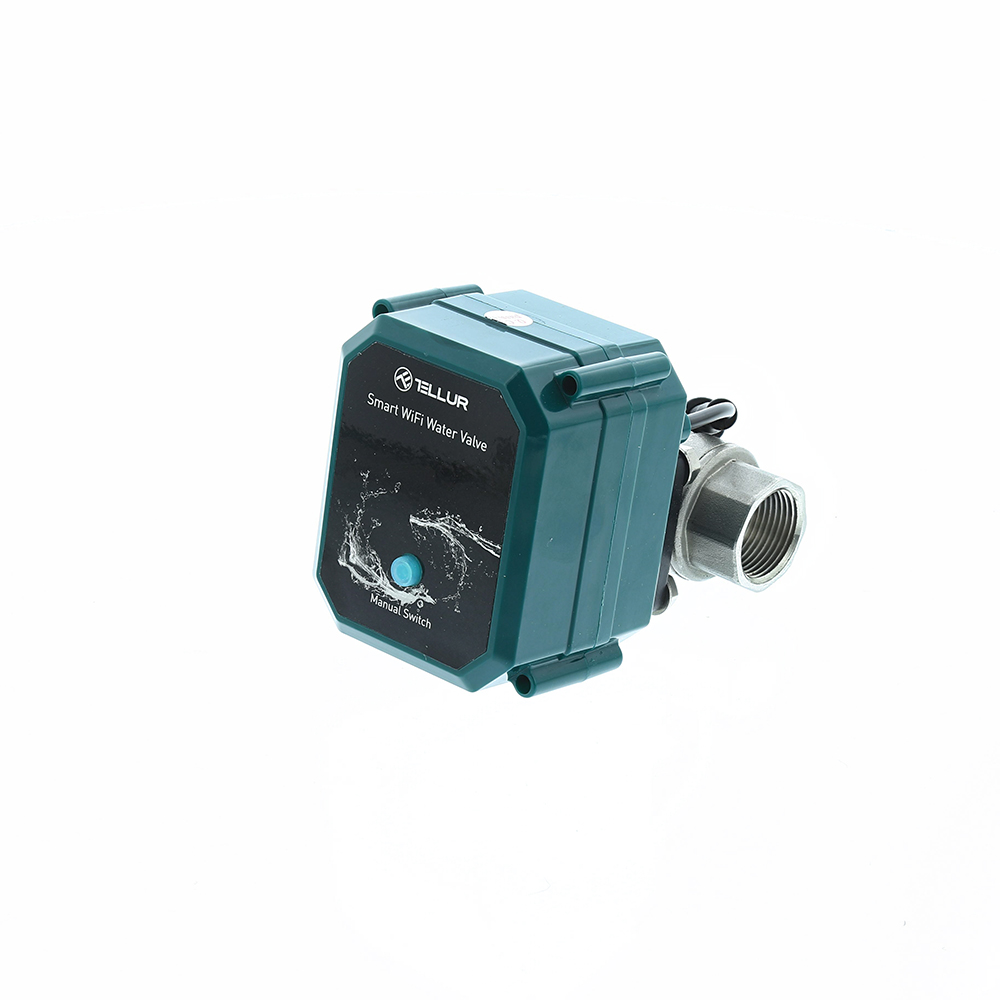 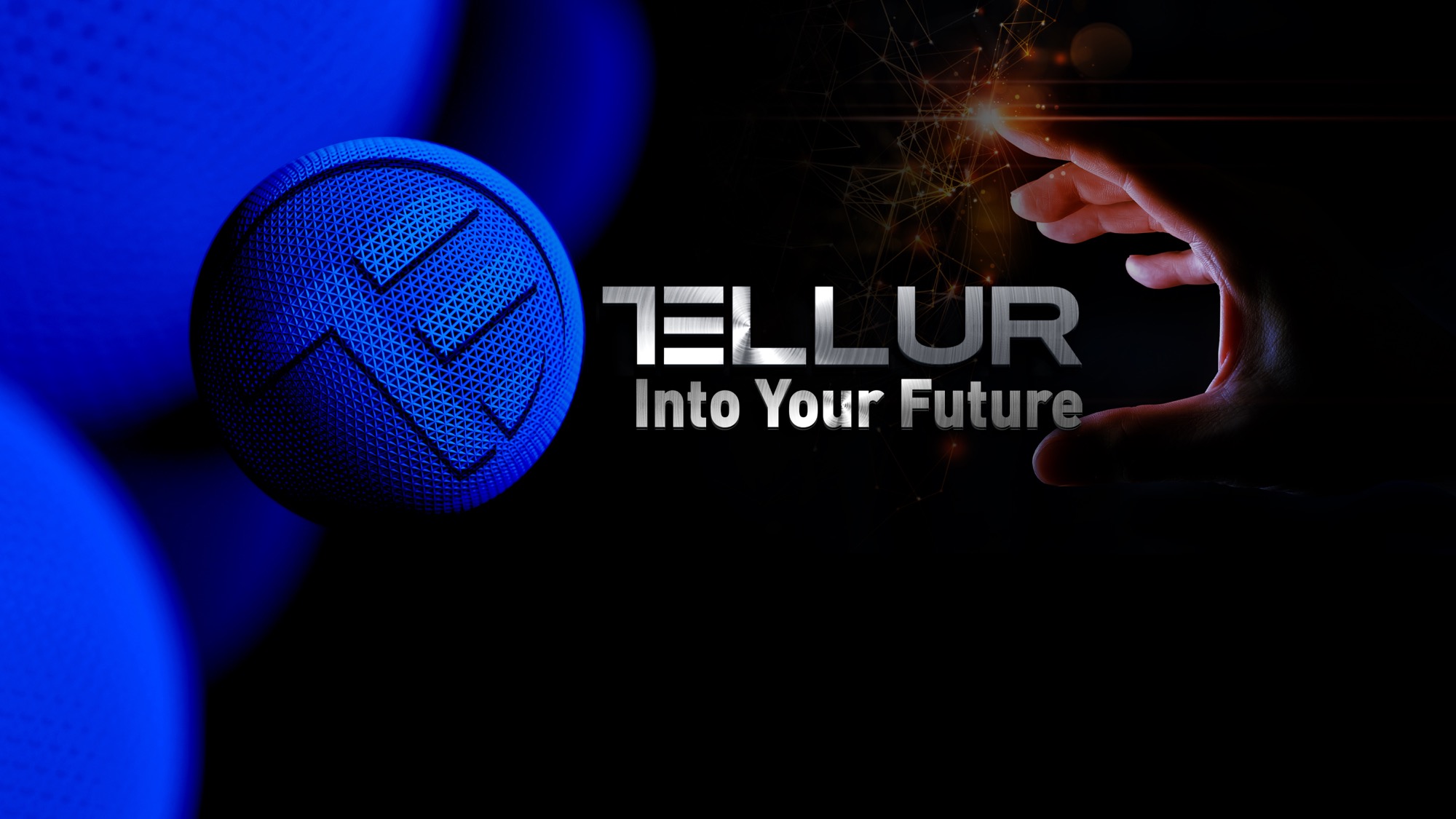 Mulțumim!

Pentru mai multe produse, vizitați: https://smart.tellur.com